Code/RRT Workshop Site
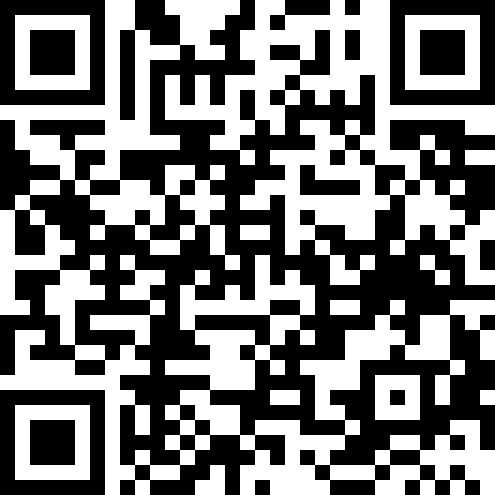